Муниципальное автономное дошкольное образовательное учреждение «ДЕТСКИЙ САД № 11», г. Заречный Пензенской области
Маленький мир игры
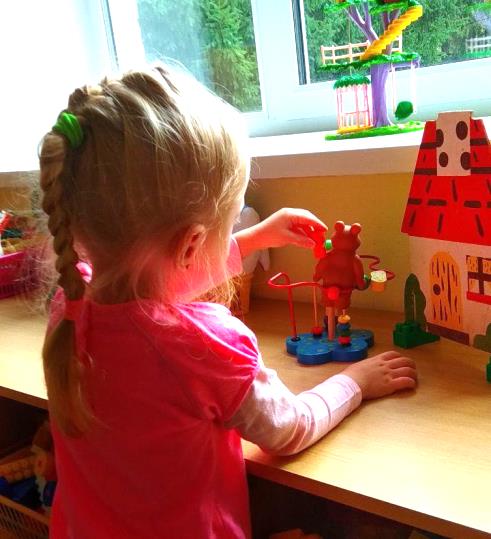 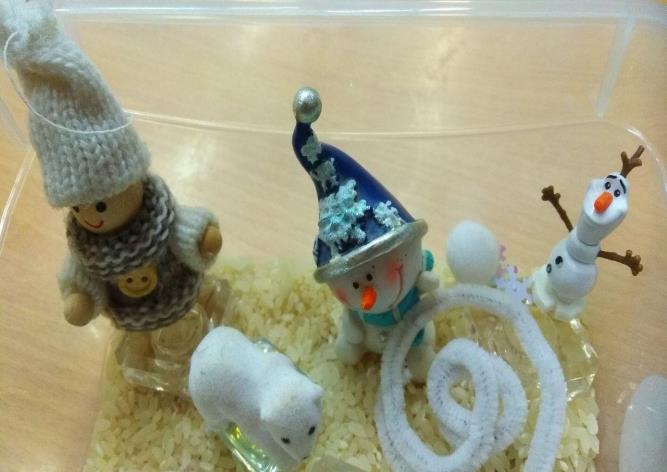 Автор: Левина Светлана  Анатольевна, 
воспитатель высшей категории
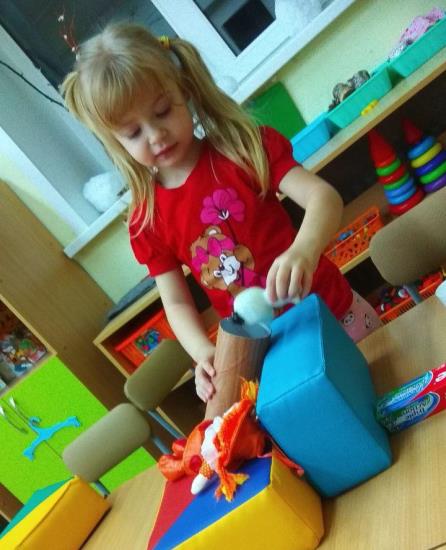 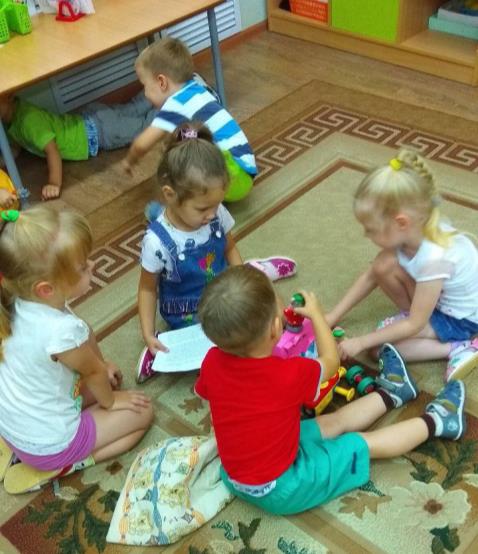 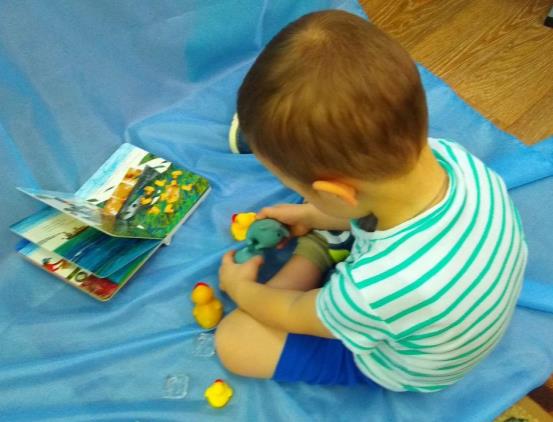 Конвенция ООН о правах ребенка (статья 31)
«Каждый ребёнок имеет право на игру, отдых, на участие в культурной и творческой жизни.
Взрослые, в том числе государственные структуры, ответственны за соблюдение этого права; они должны обеспечить детям все возможности для свободной самостоятельной активности, которую дети сами выбирают»
По классификации Е.Е.Кравцовой
Режиссерская игра
Образная игра
Сюжетно-ролевая игра
Игра с правилами
Режиссерская игра
Маленький мир игры
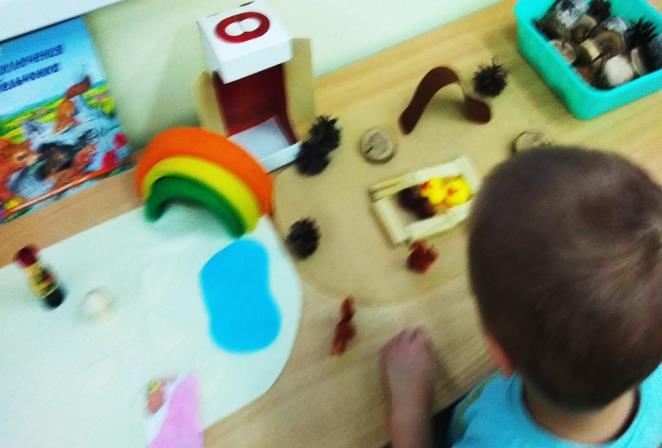 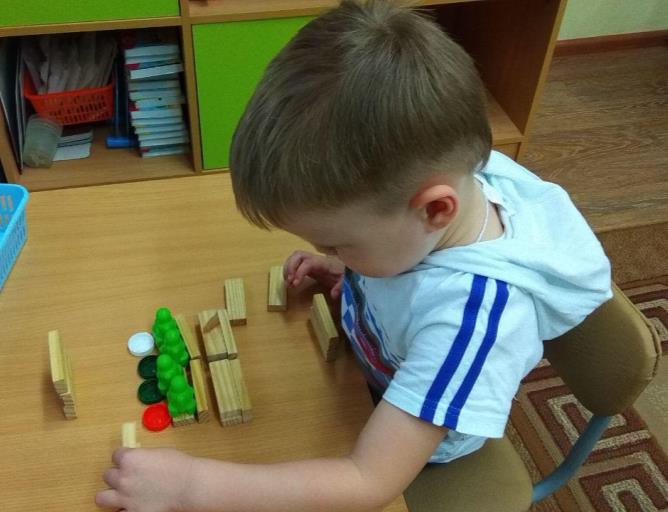 Цель:
создание условий для становления и развития режиссерской игры детей младшего дошкольного возраста.
Задачи проекта:
1) обогатить  развивающую предметно-пространственную среду игровым материалом открытого действия, минимизировать использование игрушек "одного действия"; 

2) создать индивидуальные игровые пространства, используя коврики, ширмы, коробки, игровые поля, сенсорные ванны, подносы, макеты и др.; 

3) использовать игровые провокации, как способ поддержки режиссерской игры

4) повысить компетентность педагогов и родителей в поддержке режиссерской игры младших дошкольников.
I этап - подготовительный
Оценка развивающей предметно-пространственной среды для организации режиссерской игры.
Наблюдение за игровой деятельностью детей (фото, видеодокументация). 
Составление перспективного плана по поддержке режиссерской игры посредством использования художественной литературы.
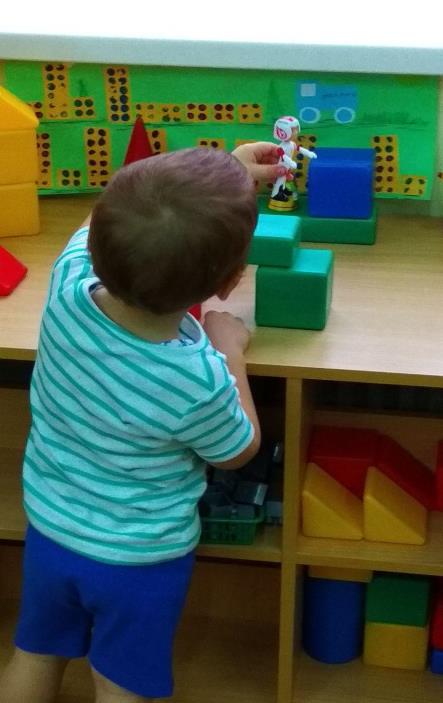 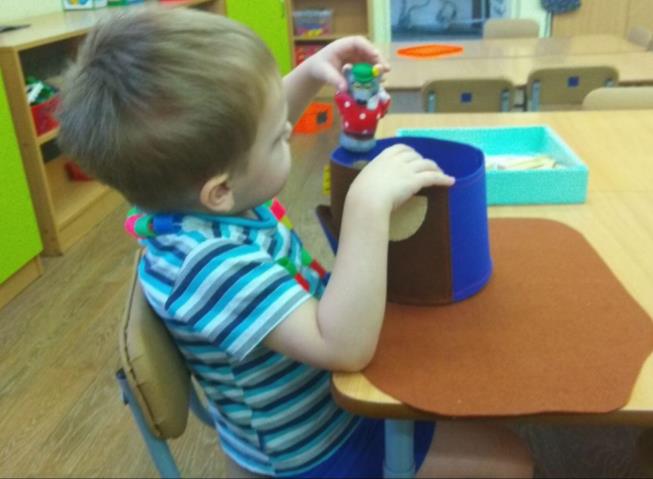 II этап – основной
Создание индивидуальных игровых пространств и включение их в игру.
 Подбор игрового материала.
 Обогащение опыта детей.
Чтение художественной литературы.
Подбор произведений, в которые можно «играть».
Организация "образцовой" режиссерской игры взрослого.  
Создание игровых провокаций. 
Самодеятельная спонтанная режиссерская игра.
Организация игрового пространства
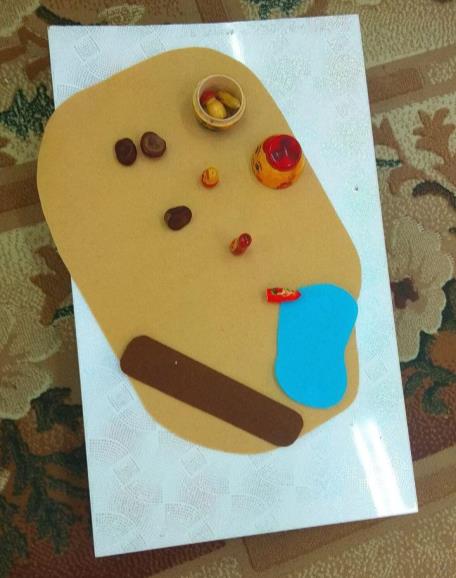 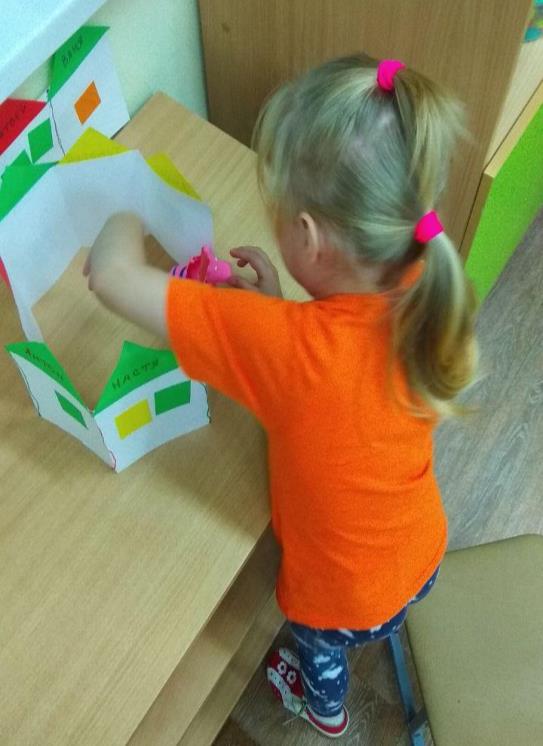 Организация игрового пространства
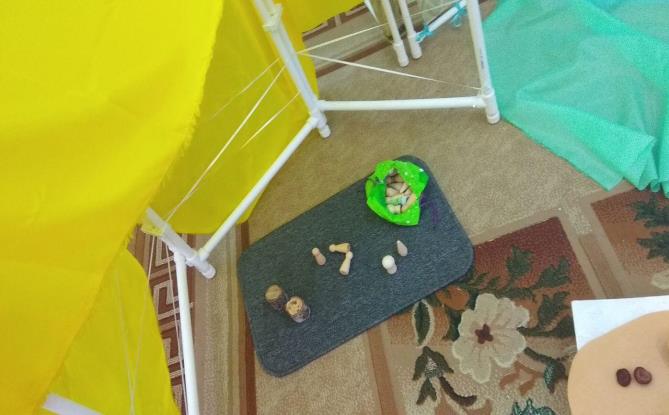 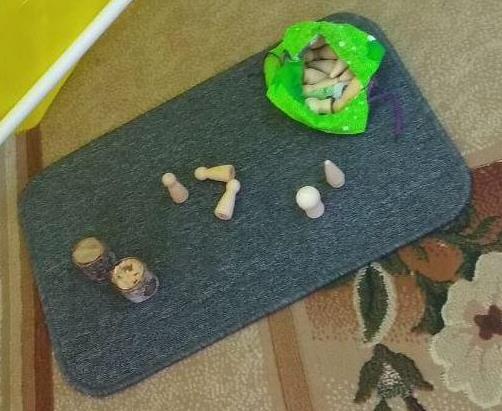 Организация игрового пространства
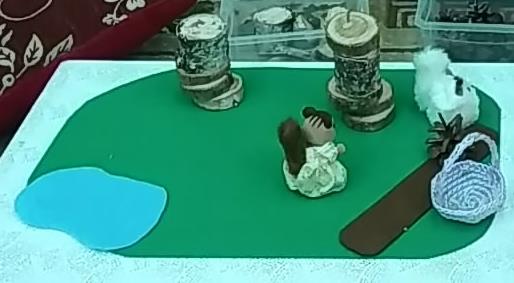 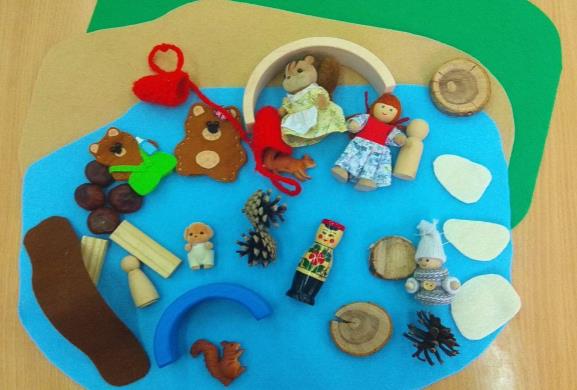 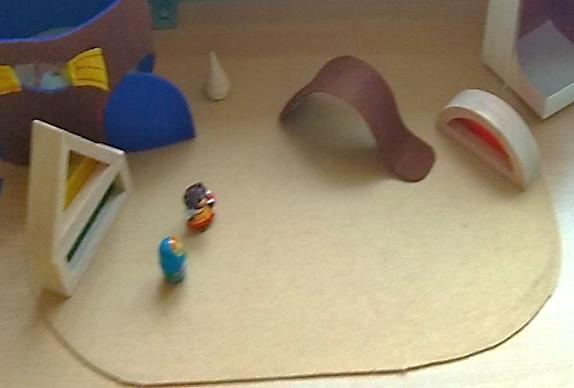 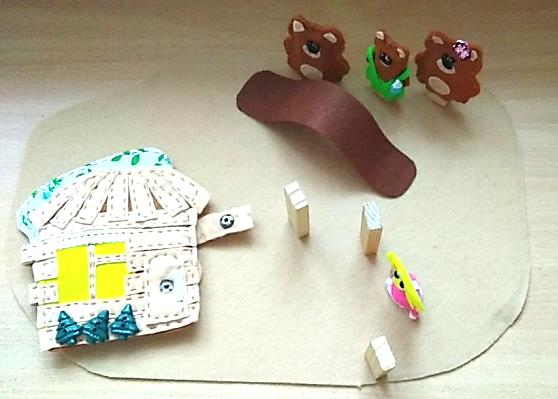 Организация игрового пространства
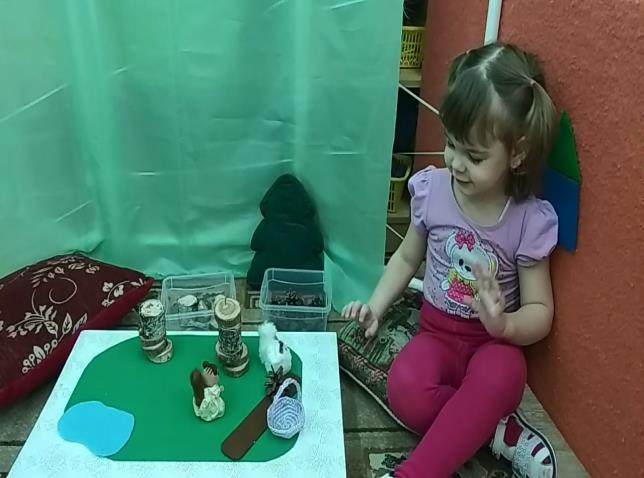 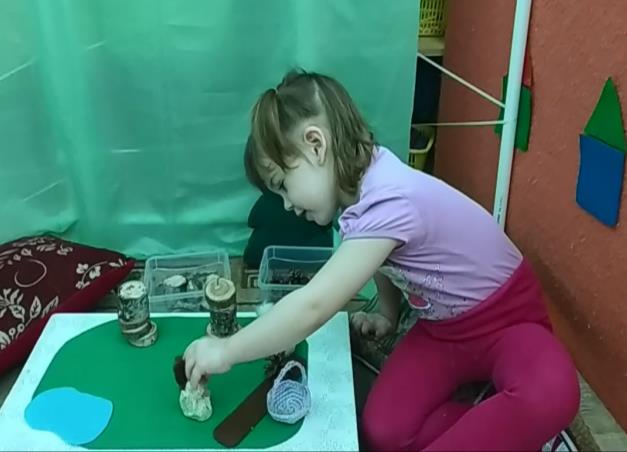 Организация игрового пространства
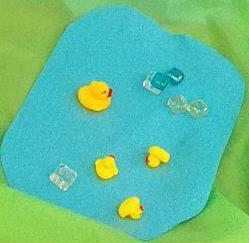 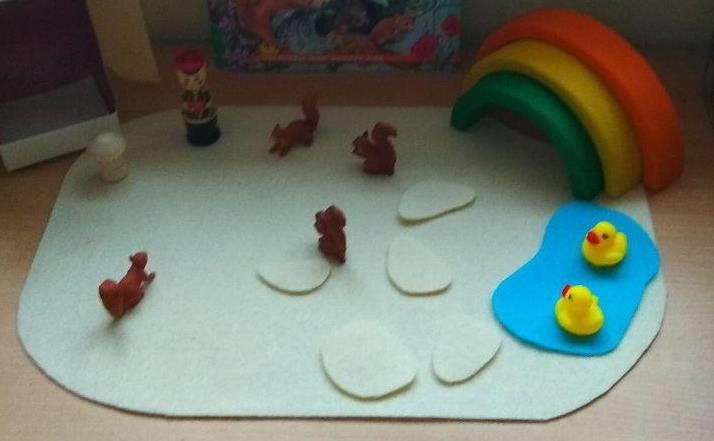 Игровой  материал для режиссерской игры
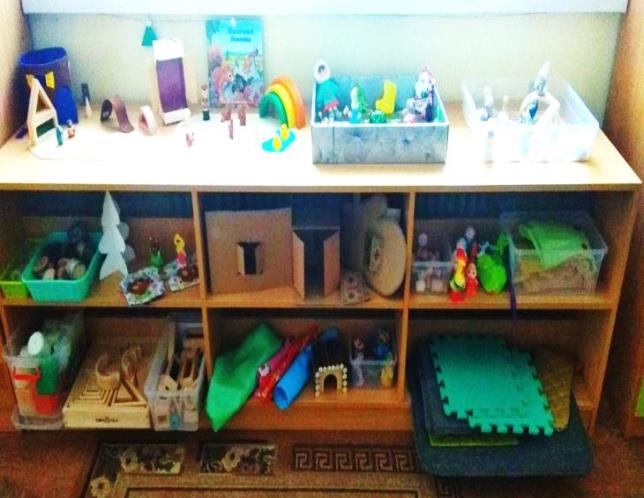 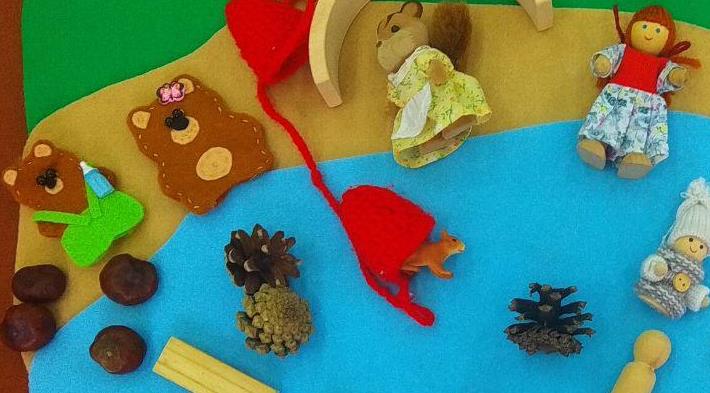 Игровой  материал для режиссерской игры
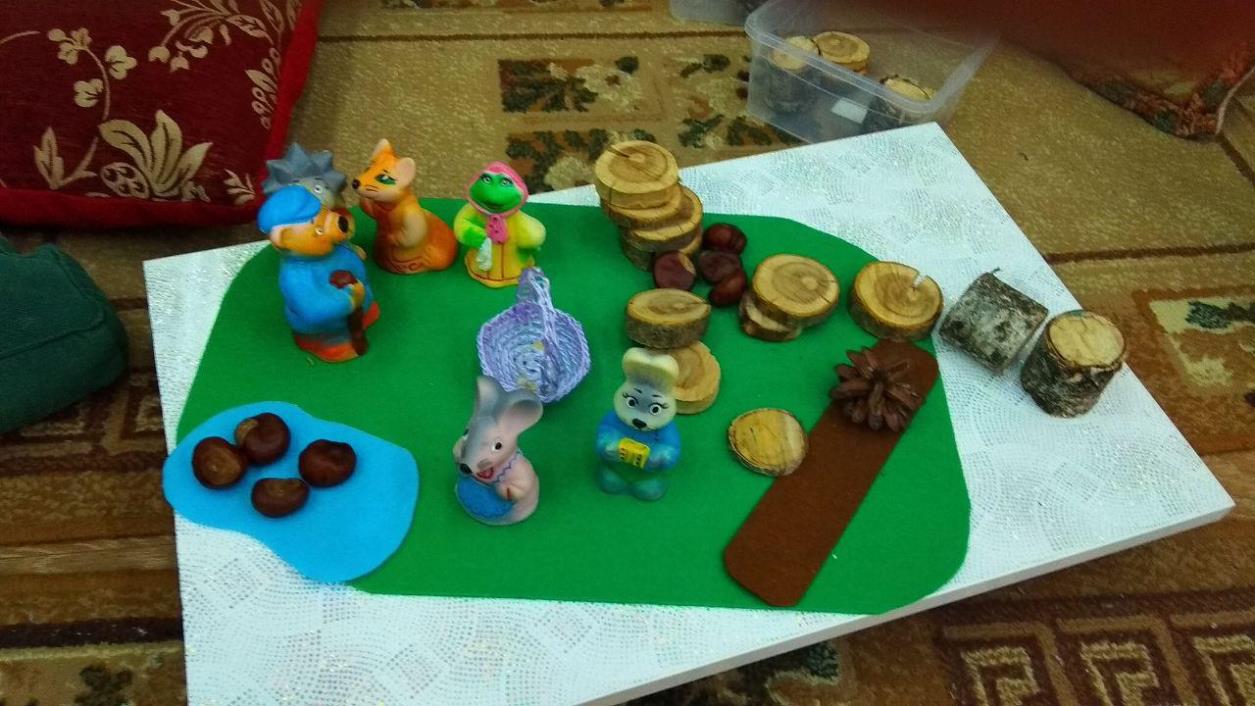 Игровой  материал для режиссерской игры
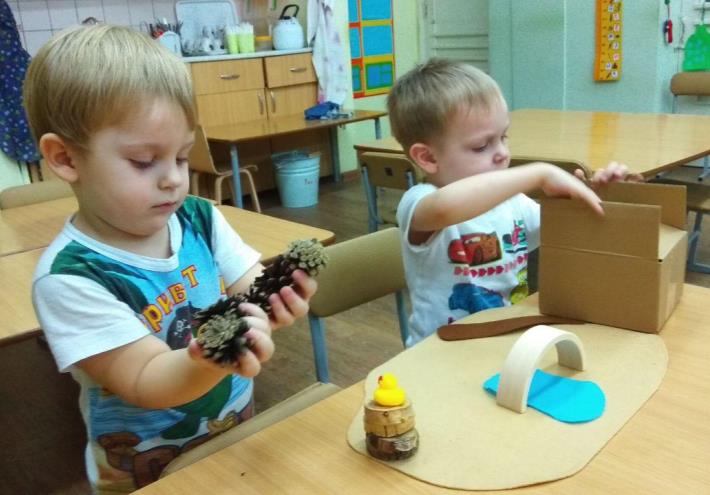 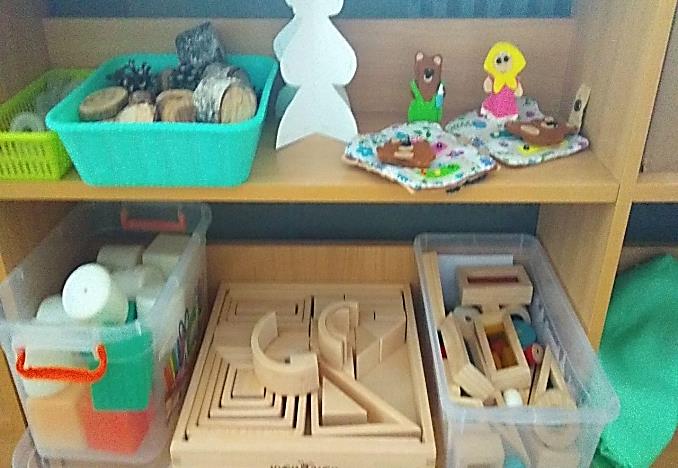 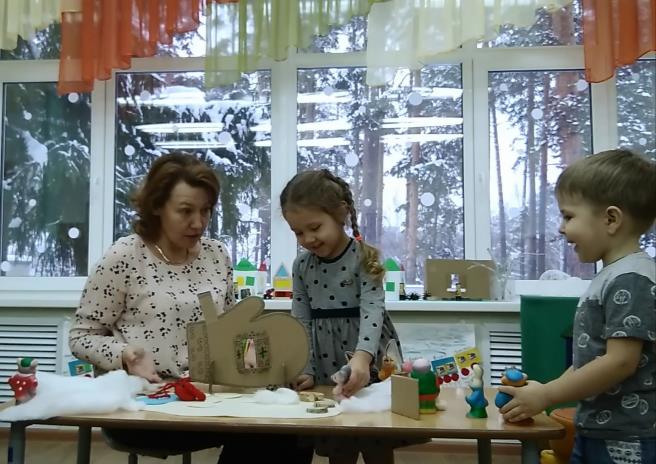 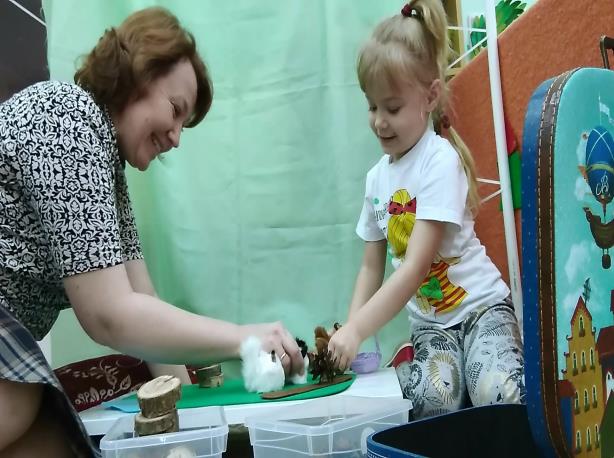 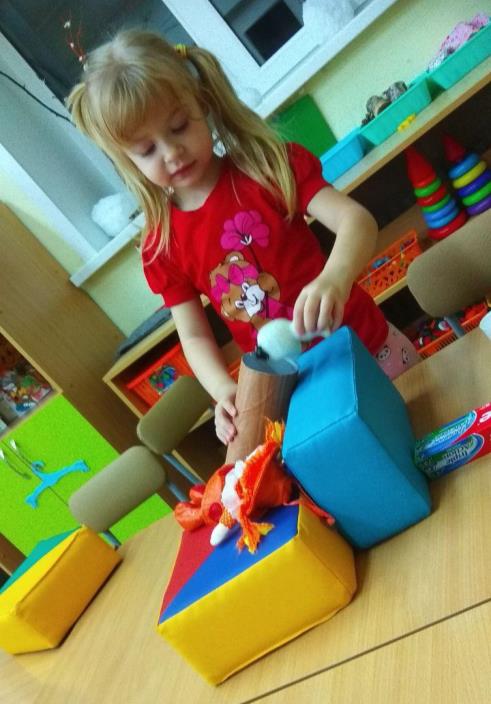 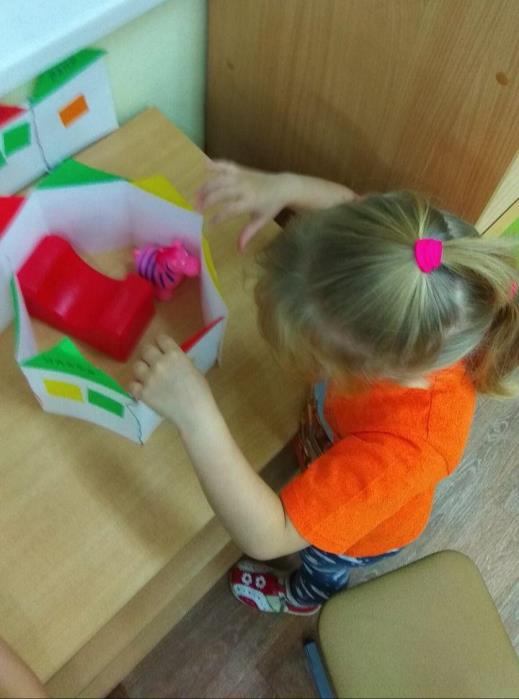 Рукавичка
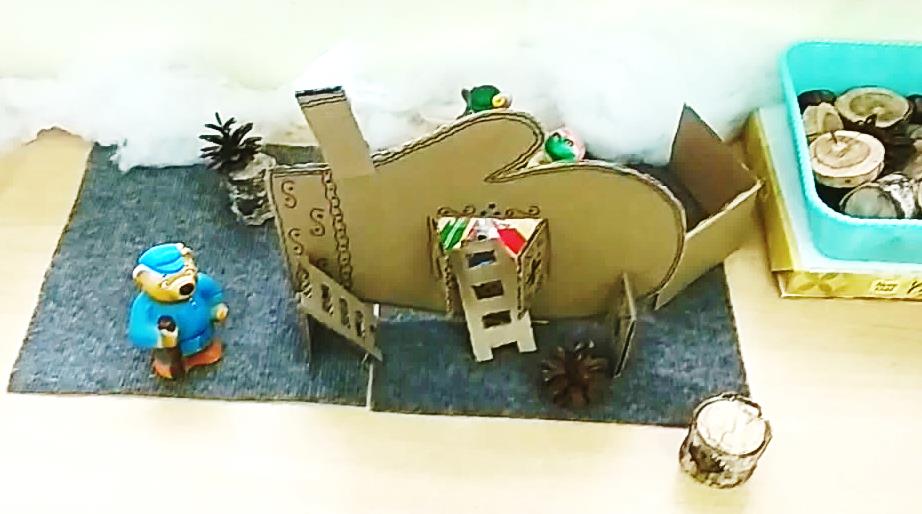 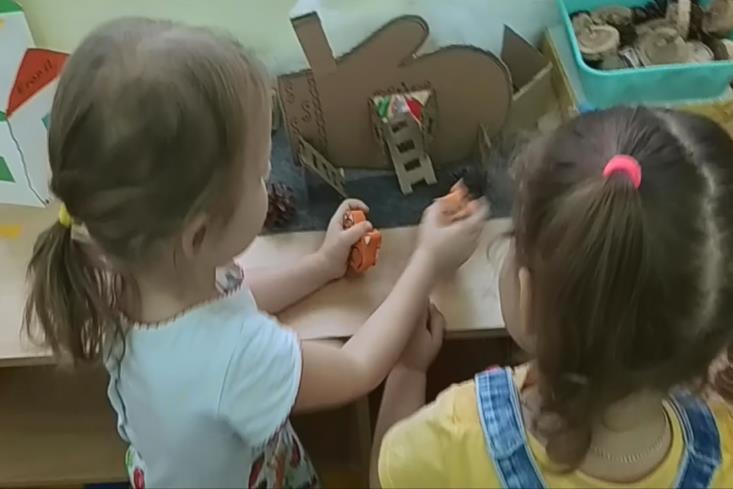 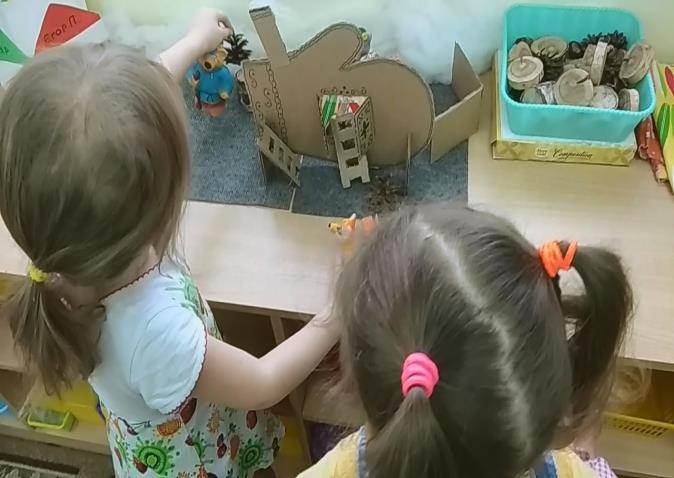 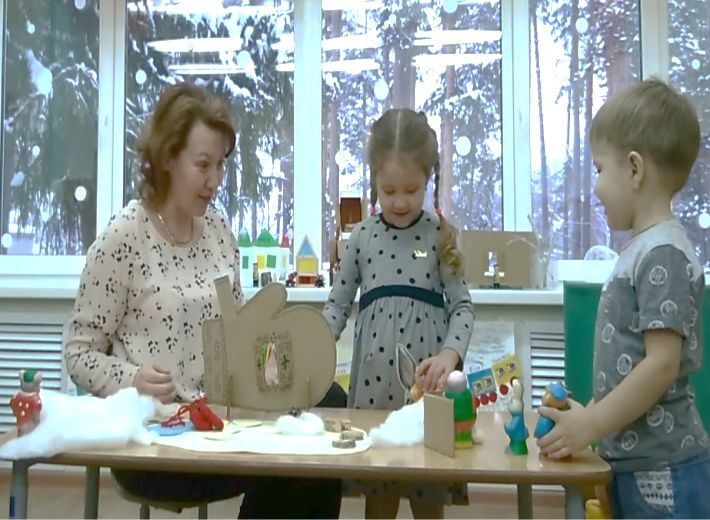 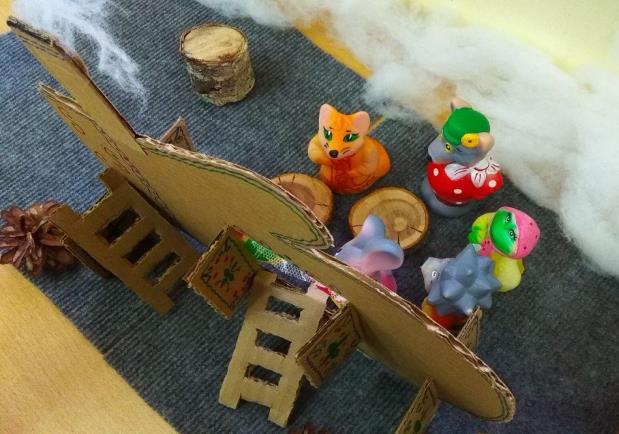 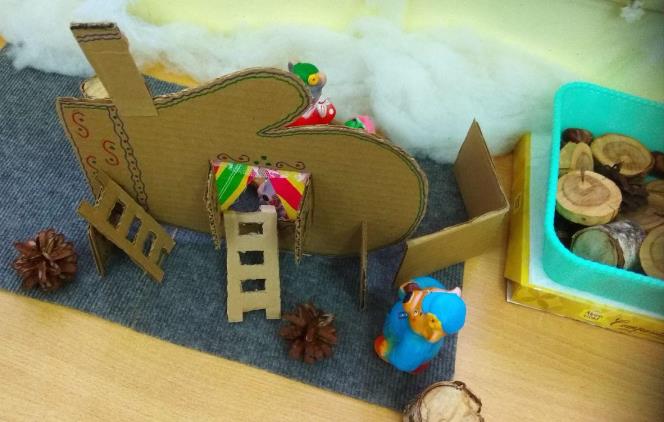 Игровые провокации
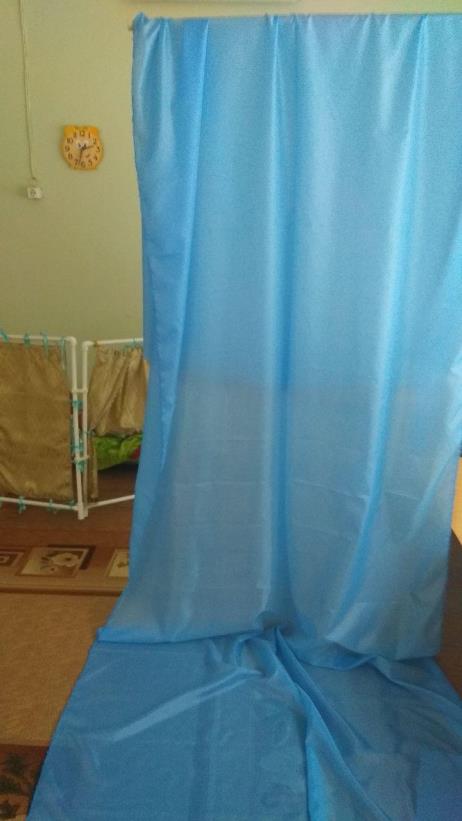 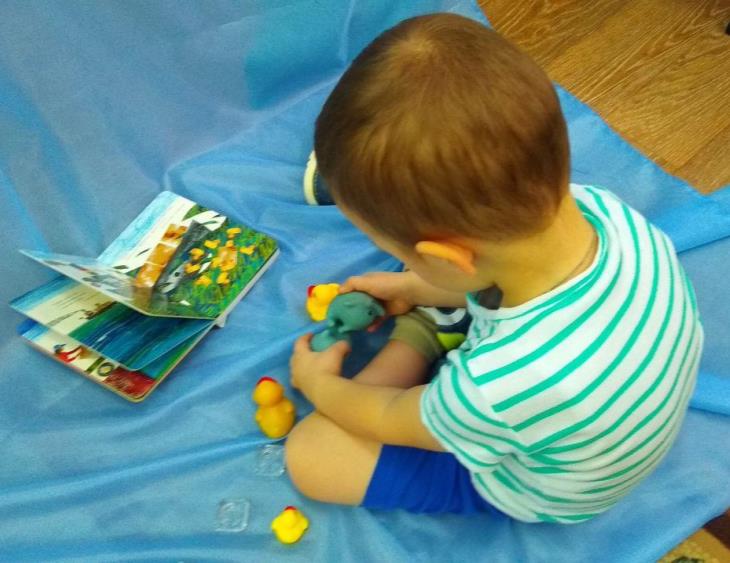 Съемный экран
Игровые провокации
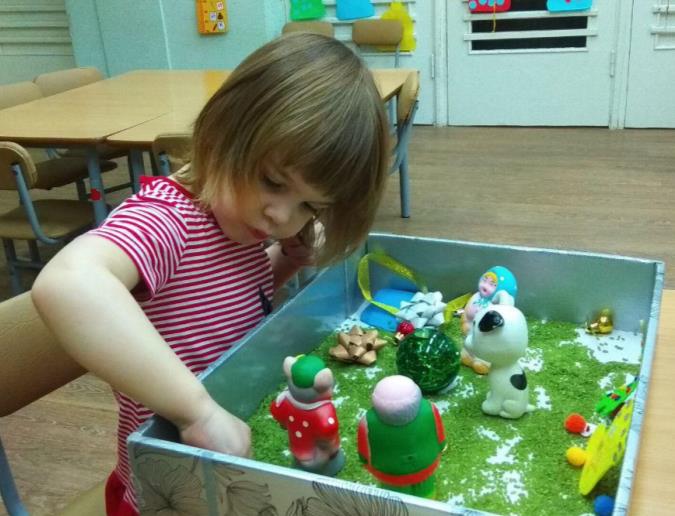 Сенсорные коробки
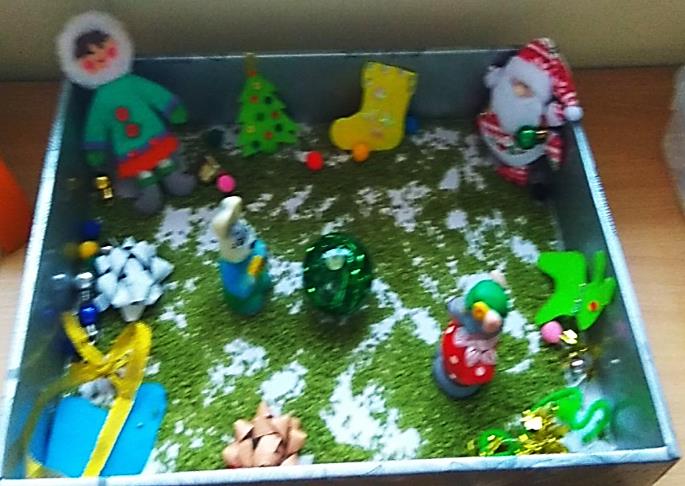 Муниципальное автономное дошкольное образовательное учреждение «ДЕТСКИЙ САД № 11», г. Заречный Пензенской области
Маленький мир игры
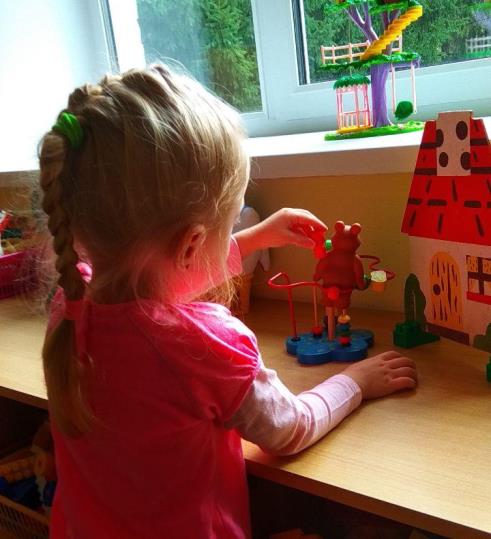 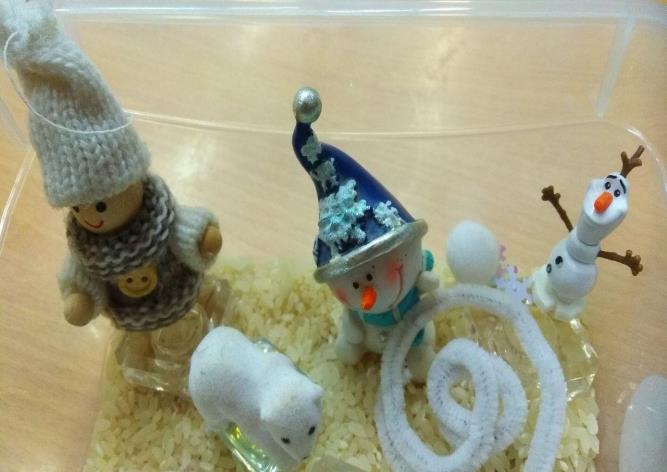 Автор: Левина Светлана  Анатольевна, 
           воспитатель высшей категории